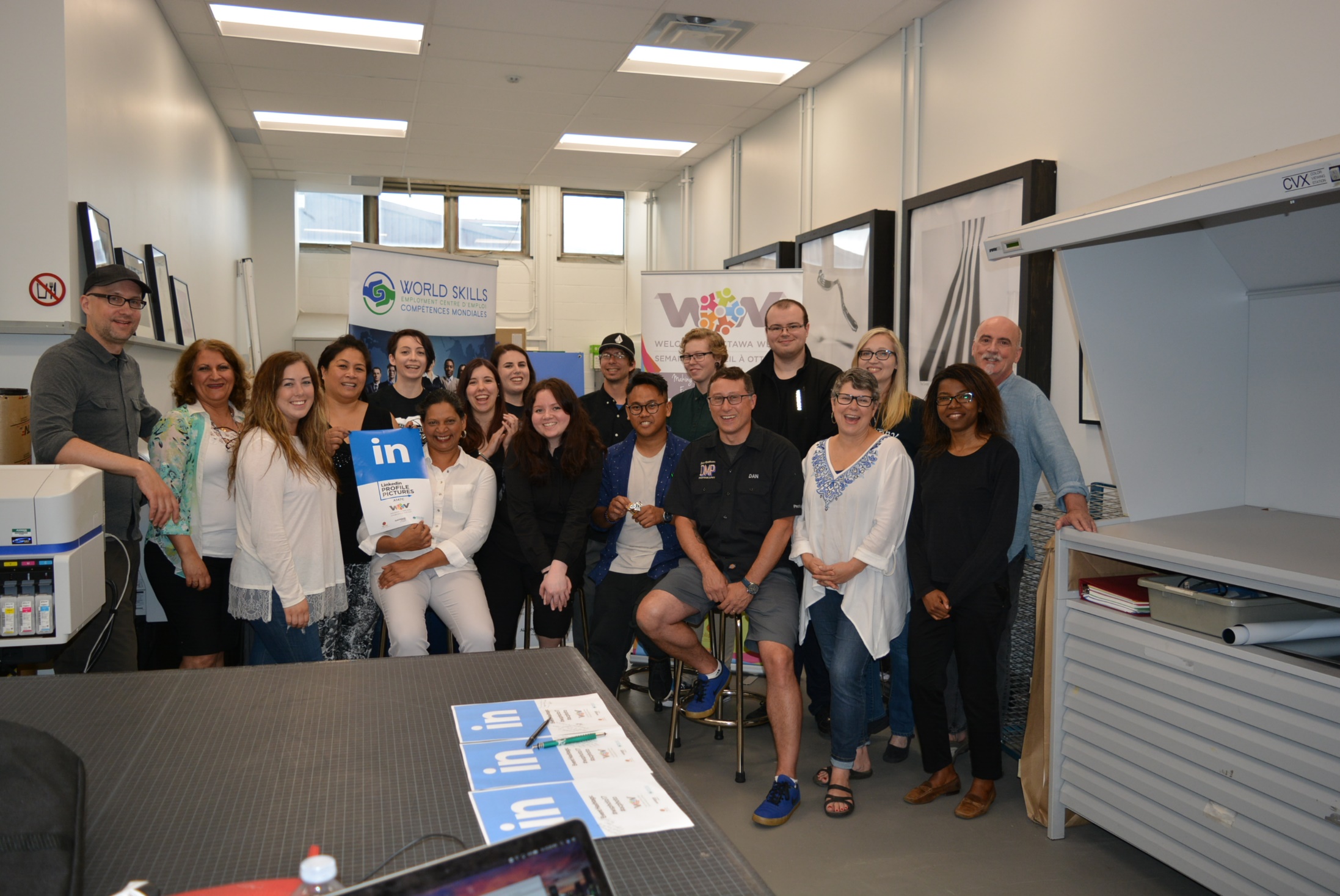 Thank you #acphoto for a great LinkedIn Profile Session!